Policy Aware Content Reuse on the Web
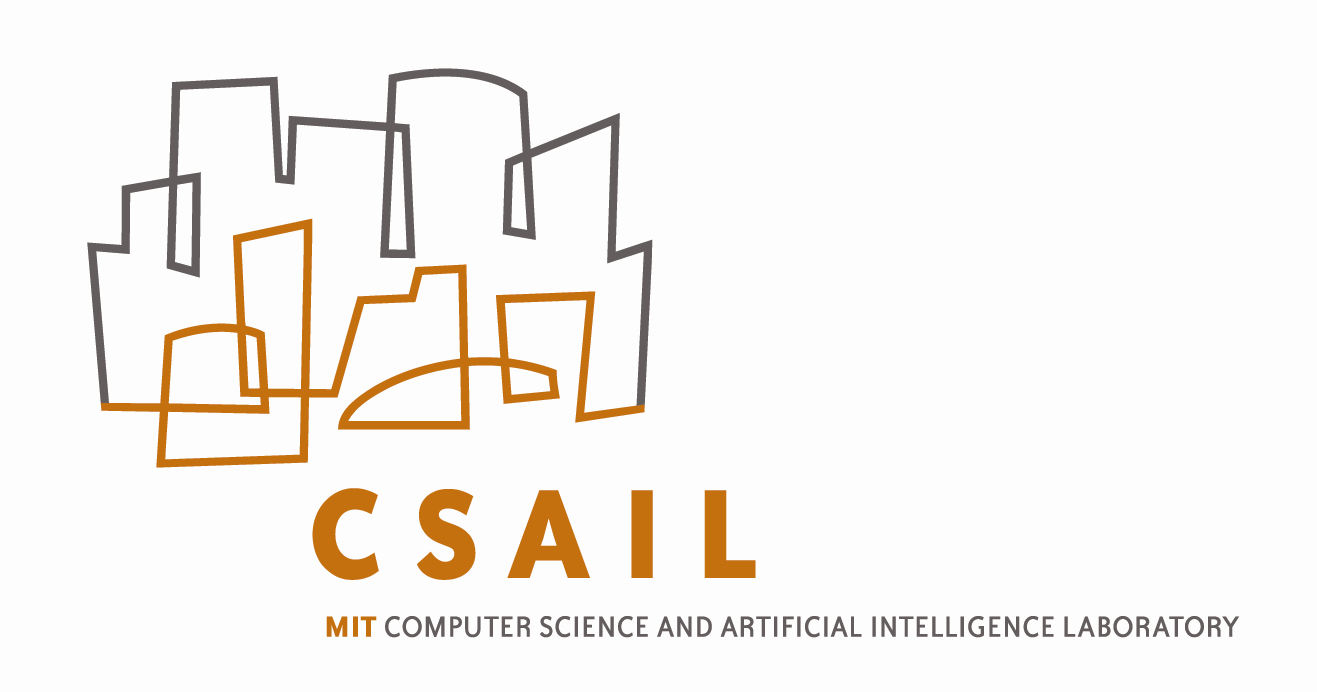 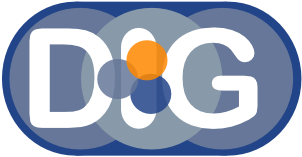 Oshani Seneviratne
Decentralized Information Group, MIT
The Problem
The Solution
Reusing content saves resources and fosters creativity. However, reusing a particular piece of content without honoring the license expressed with it may violate the original content creator’s rights. 
There are several reasons this situation might happen. The person who is reusing the content may be: 
  too lazy to check for the licenses hidden in the XHTML
  weary of the multi-step operations required to embed the license metadata
  ignorant as to what each of the licenses mean
At the same time, the original content creator would also be interested in knowing whether someone has violated his or her license terms.
Build Policy Aware Systems, such as:
  Validators to tell users what information is missing or inaccurate
  Seamlessly integrate metadata by detecting and assisting in embedding the license information
  Notify users if their content is used in an inappropriate manner
Background
Extracting License Metadata
Policies are pervasive in web applications as they play a crucial role in enhancing security, privacy and usability of services offered on the Web. Use of Creative Commons licenses is the widely accepted method of expressing rights of the original content creators when it comes to digital multimedia content on the Web. 
The Digital Rights Management alternative is often too prohibitive, and has a central point of control, thus a central point of failure from a policy perspective. Therefore rather than applying an enforcement model, the focus is on building a framework based on open standards and protocols which enables users to reuse content in a policy aware manner with ease.
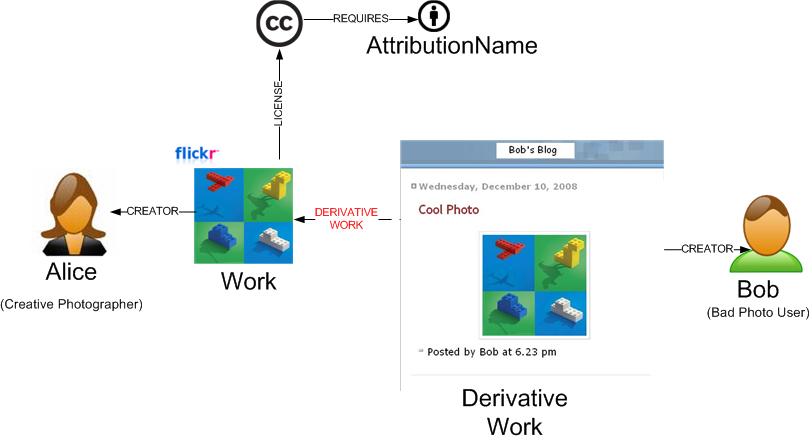 1. Through APIs which expose the licenses
For e.g. Flickr allows users to specify the license associated with their images. These license information can then be queried through the Flickr API.
 
2. Through RDFa (Resource Description Framework in Attributes) 
Creative Commons licenses can be expressed in machine readable form using RDFa. The content creator and consumer can use RDFa for rights expression and rights/policy compliance respectively. 

A simple scenario which illustrates a rights violation is given below.
HOW much of a Problem IS THIS?
Flickr has over 100 million Creative Commons Licensed images. Given a sample of web pages which embed such images, how many of these are properly attributed as specified in their licenses?
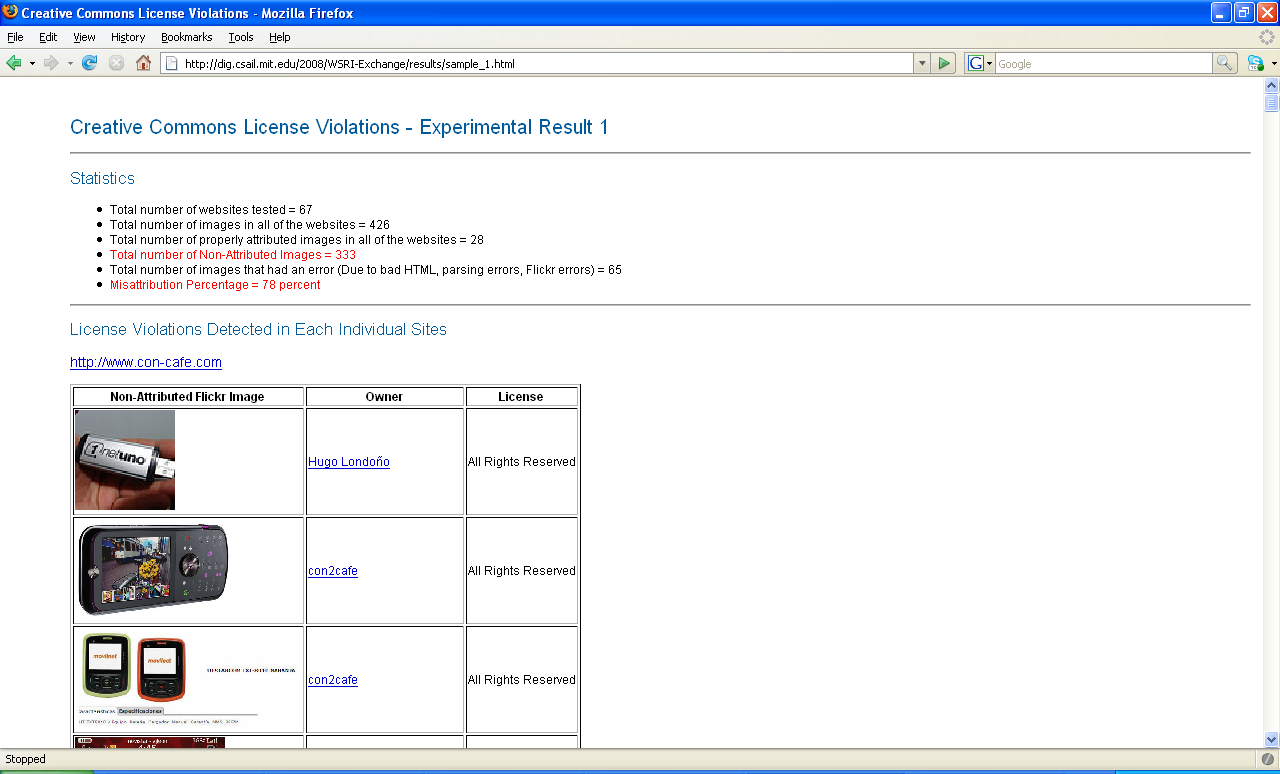 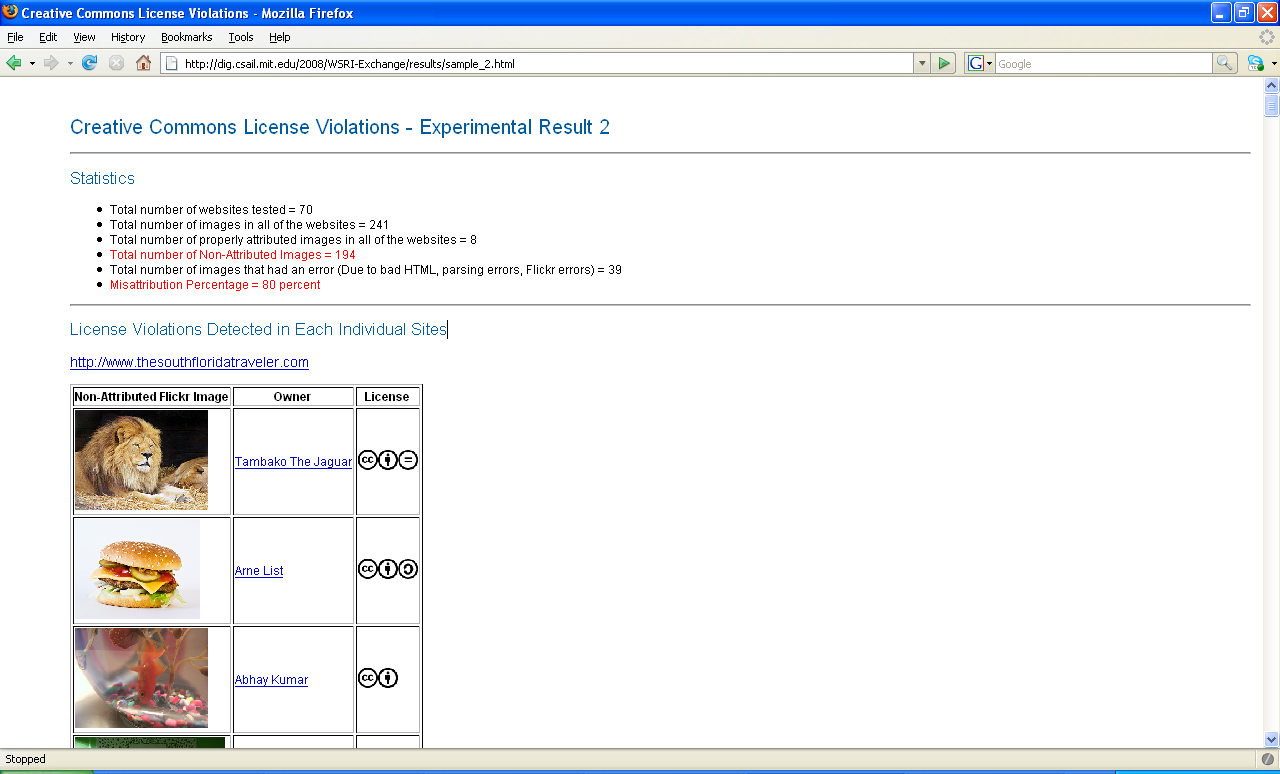 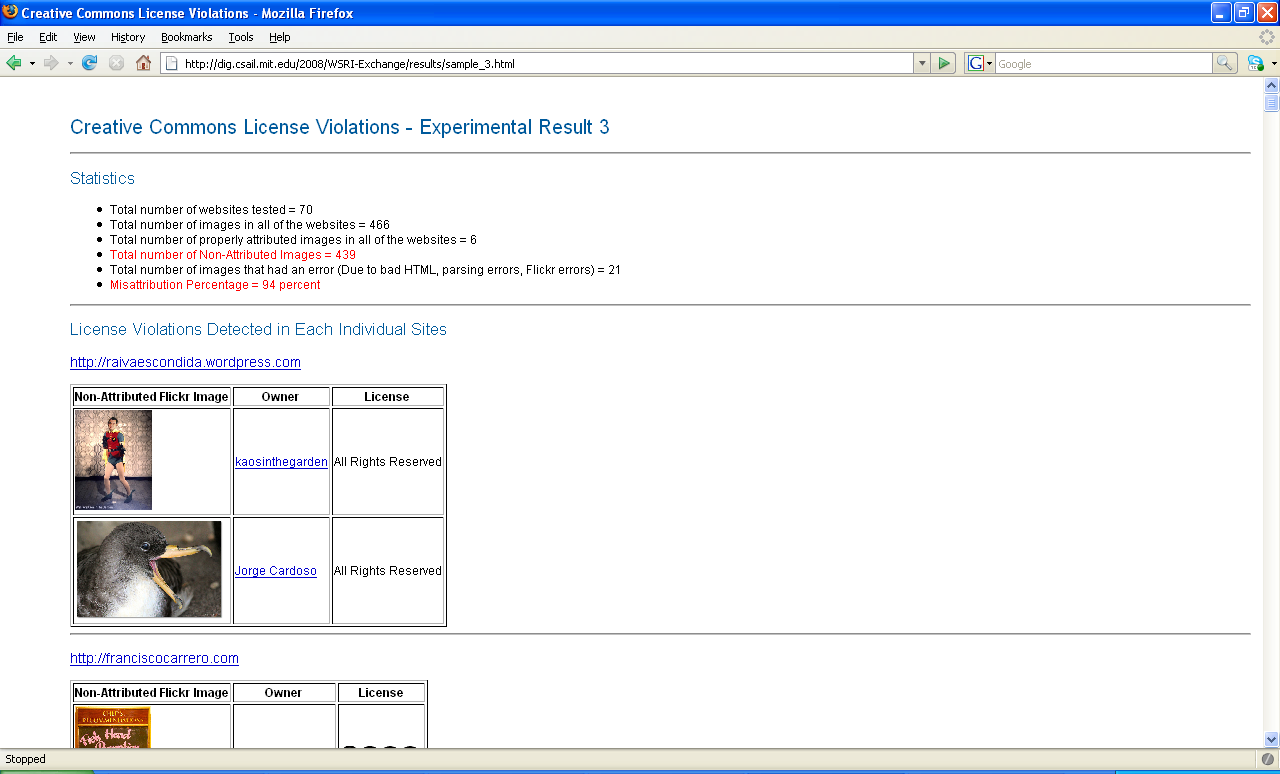 An experiment was conducted to check this: 
Samples of sites were randomly generated from the Technorati cosmos (which can be used to retrieve sites linking to a given base URI, in this case, a Flickr Farm URI). Then attribution was checked for each of the  embedded images in those sites. The results from 3 samples are as follows:
A bad case of content reuse
Results of the experiment summarized
Screenshots of the results from the experiment
flickrCC attribution License violations validator
Semantic clipboard
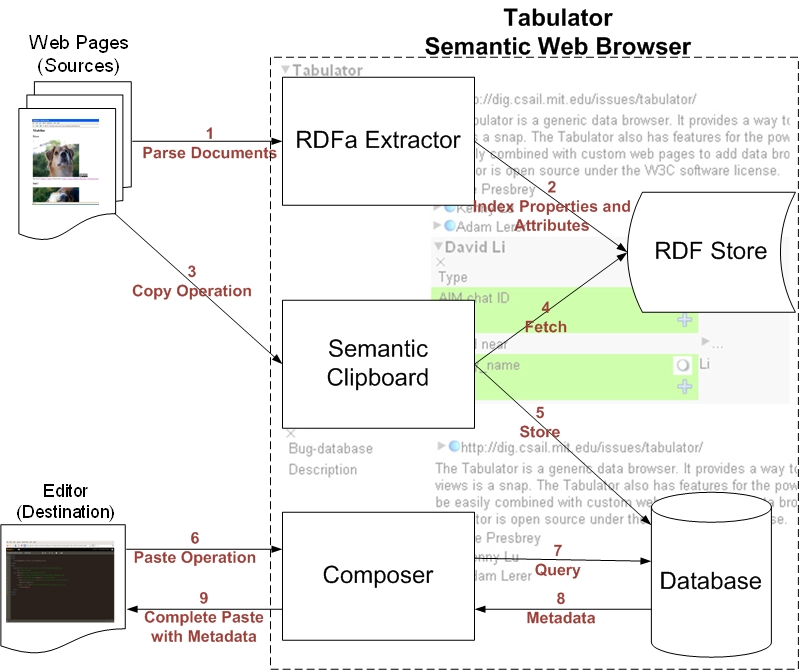 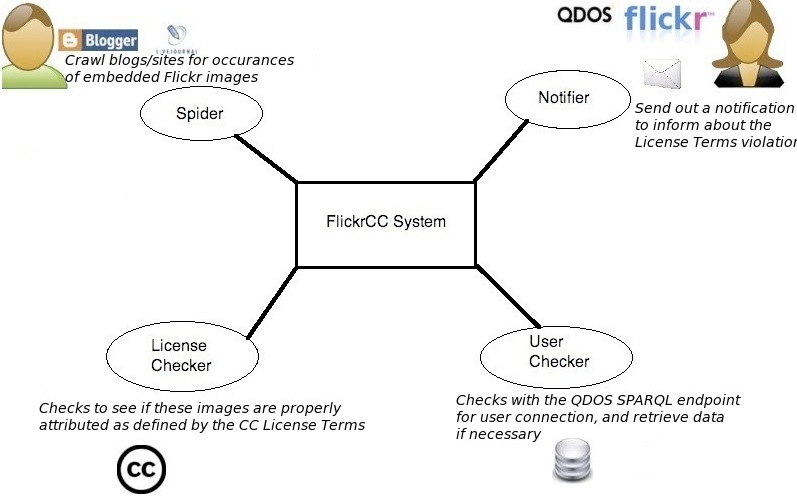 The components of the FlickrCC License Violations Validator
GOAL
Check whether a particular site has any embedded Flickr images which are not properly attributed as specified in the Creative Commons license.
COMPONENTS
Architecture of the Semantic Clipboard and the Interactions between each of the modules
Spider: This is essentially a site crawler which will search for all the links embedded in the given seed site using a Breadth First search algorithm to determine any embedded images. This crawler avoids straying outside of the site, but instead simply dig down into a single web page. If it detects any embedded Flickr images, this will extract the photo id from the Flickr URI. Using this photo id, all the information related to the photo could be obtained through the Flickr API.

License Checker: If a photo has a CC license attached, according to the CC 2.5 specification, regardless of the purpose for what it is used for, the photo should be given proper attribution. This module also checks to which Flickr user this photo belongs to, by querying the Flickr API using the photo id, and then construct the Flickr user URI to check for attribution.

Notification System: This will pretty-print and report the images which are missing attributions in a Web interface. The user can then use the missing information in his or her own work to be license compliant. 

User Checker (optional): This module can be used to send actual notifications to the original content creators for any violations, if the system is linked to some user base.
GOAL
Enable transfer of content between Web applications with minimal effort in a policy aware manner, i.e. when content is copied, license metadata is also copied and pasted appropriately in the target application.
COMPONENTS
RDFa Extractor: Extracts all the semantic information in the form of RDF attributes embedded in the HTML page the user browses.

RDF Store: Indexes and stores all the RDF attributes from the pages that the user has visited in a given browser session.

Semantic Clipboard: Acts as the control panel to co-ordinate the copy and paste operations.

Database: Implemented using the Firefox SQLite ‘Storage Connection’ API, and persists data across browser sessions.
URI
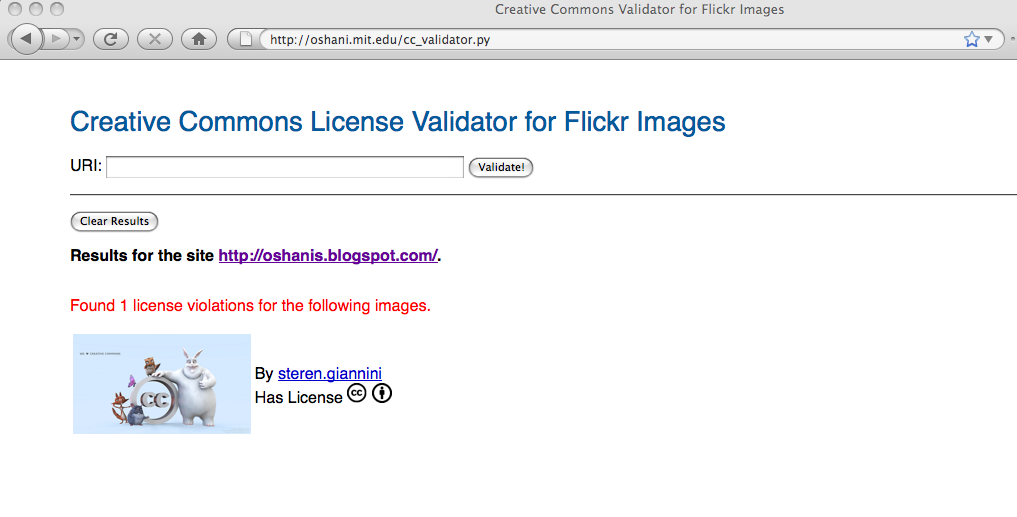 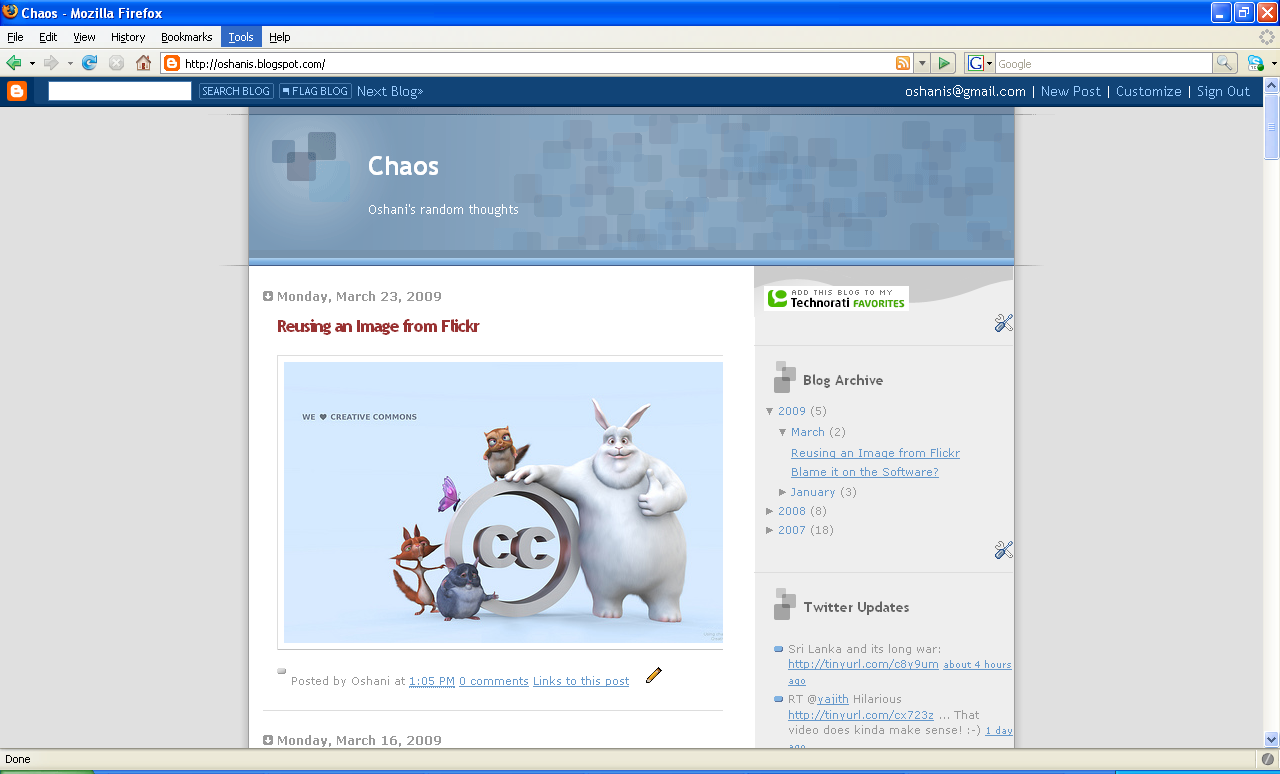 Install Tabulator and Try it Out!
http://dig.csail.mit.edu/2007/tab

More Information
http://dig.csail.mit.edu/2009/Clipboard
Composer:  Reasons whether the content can be used based on the source and the destination license terms. Prepares the content and the license metadata in a suitable manner in to be pasted right in to the target DOM.
Try it out!
http://oshani.mit.edu/cc_
validator.py

More Information
http://dig.csail.mit.edu/2008/WSRI-Exchange
Website to Validate
Validator
All of these components are implemented in the Tabulator, a Semantic Web Browser which can be installed as a Firefox Extension. Semantic Clipboard can be turned on/off through a menu option. When using the application, content can be collected from a variety of sources. Once the user selects the content to be reused, it will be made persistant in a database. A browser based editor is used to demo how an application could call the Clipboard for the content, and embed it with the license metadata or warn if the target document’s license is incompatible with the source license .
License Violations Validator – Only requires the URI of the site to check
contributions
Future work
Assess the level of violations with regards to other types of licenses such as ‘no commercial use’, ‘share alike’ and ‘no derivatives’
  Assess the level of license violations on other types of media
  Extend to licenses embedded in free-floating content
  Explore new and efficient ways of license violations detection
  Improve the User Interfaces of the CC license violations validator and the Semantic Clipboard
Assessment on the level of policy-awareness on the Web
  Provide a platform to use the data exposed on the Semantic Web
  A License Violations Validator for Flickr images:
  to check for any license violations
  use the information given by the validator to be policy-compliant
  Semantic Clipboard:
  to detect reusable content while browsing
  seamlessly integrate such content along with their metadata
Please send your comments to oshani@csail.mit.edu
This work by Oshani Seneviratne is licensed under Creative Commons Attribution - Non Commercial - Share Alike 3.0 license.
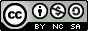